Part 2: Named Discrete Random Variables
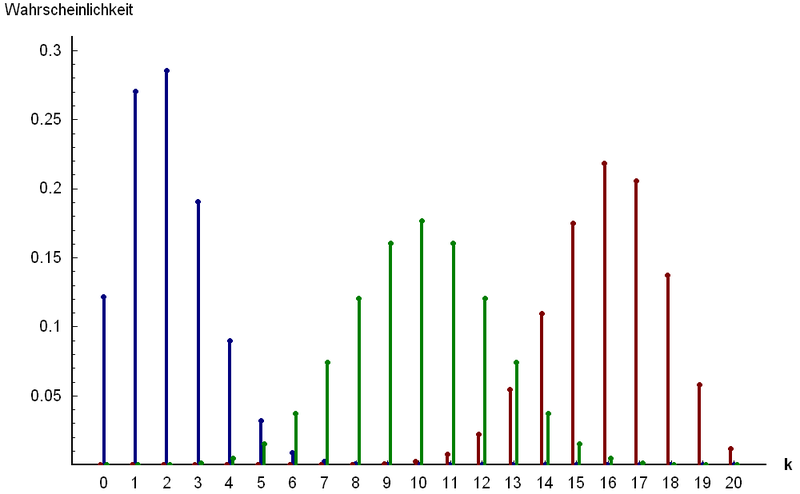 http://www.answers.com/topic/binomial-distribution
Chapter 18: Poisson Random Variables
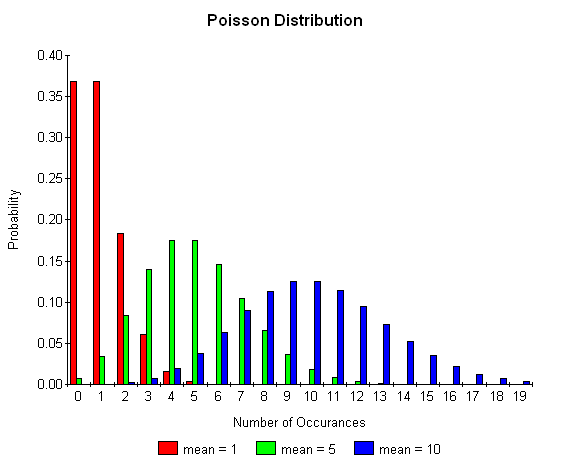 http://www.boost.org/doc/libs/1_35_0/libs/math/doc/sf_and_dist/html
/math_toolkit/dist/dist_ref/dists/poisson_dist.html
Examples of Poisson R.V.’s
The number of patients that arrive in an emergency room (or any other location) between 6:00 pm and 7:00 pm (or any other period of time) with a rate of 5 per hour.
The number of alpha particles emitted per minute by a radioactive substance with a rate of 10 per minute.
The number of cars that are located on a particular section of highway at a given time with an average value of 7 per mile .
Examples of Poisson R.V. (extension)
The number of misprints on a page of a book.
The number of people in a community living to 100 years of age.
The number of wrong telephone numbers that are dialed in a day.
The number of packages of cat treats sold in a particular store each day.
The number of vacancies occurring during a year in the Supreme Court.
Poisson distribution: Summary
Example: Poisson Distribution (class)
In any one hour period, the average number of phone calls per minute coming into the switchboard of a company is 2.5. 
a) Why is this story a Poisson situation? What is its parameter?
b) What is the probability that exactly 2 phone calls are received in the next hour?
c) Given that at least 1 phone call is received in the next hour, what is the probability that more than 3 are received?
d) *What does the mass look like in this situation?
e) *What does the CDF look like in this situation?
Shapes of Poisson
Example: Poisson Distribution
In any one hour period, the average number of phone calls per minute coming into the switchboard of a company is 2.5. 
What is the probability that there will be exactly 6 phone calls in the next 2 hours?
How many phone calls do you expect in the next 2 hours?
What is the probability that there will exactly 6 phone calls in one out of the next three 2-hour time intervals?
Example: Poisson Distribution (2) - Class
Every second on average, 5 neutrons, 3 gamma particles and 6 neutrinos hit the Earth in a certain location.
Why is this story a Poisson situation?
What is the expected number of particles to hit the Earth in that location in the next 5 seconds?
What is the probability that exactly 20 particles will hit the Earth at that location in the next 2 seconds?
What is the probability that exactly 20 particles will hit the Earth at that location tomorrow from 1 pm to 1:00:02 (2 seconds after 1 pm)?
Examples of Poisson R.V. (extension) - class
For each of the following, is n large and p small?
The number of misprints on a page of a book.
The number of people in a community living to 100 years of age.
The number of wrong telephone numbers that are dialed in a day.
The number of packages of cat treats sold in a particular store each day.
The number of vacancies occurring during a year in the Supreme Court.
Example: Poisson Approximation to a Binomial - class
On my page of notes, I have 2150 characters. Say that the chance of a typo (after I proof it) is 0.001. 
Is the Poisson approximation to the binomial appropriate? 
What is the probability of exactly 3 typos on this page? 
What is the probability of at most 3 typos?
Poisson vs. Binomial
Poisson vs. Bionomial